体育教学特点及规律
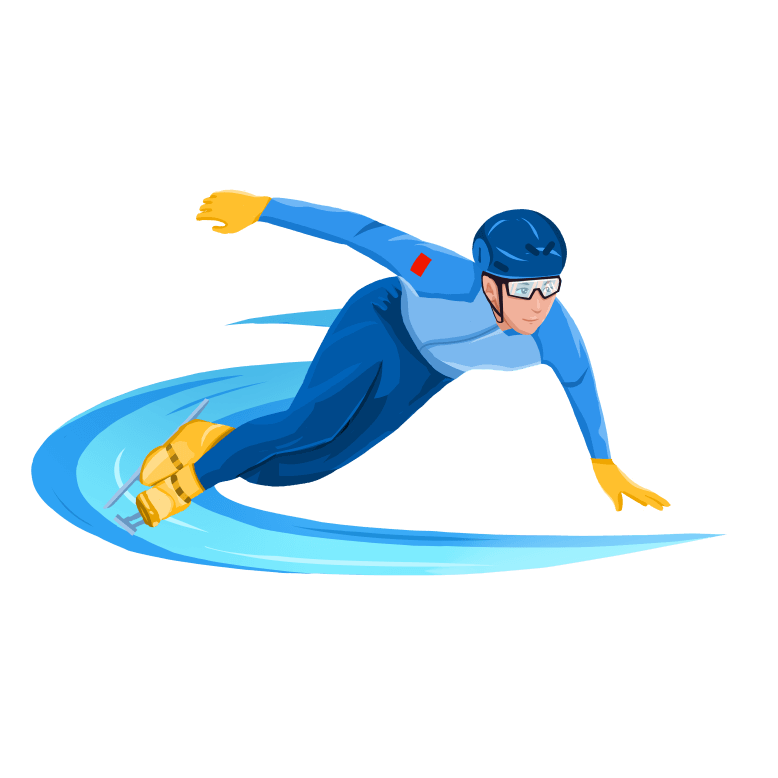 Characteristics and laws of Physical Education Teaching
这里可以用一段简洁的文字描述出本章中心思想，或者作为章节导语。还可以列出本章的小节标题。这里可以用一段简洁的文字描述出本章中心思想，或者作为章节导语。还可以列出本章的小节标题。
宣传人：优页PPT
宣传日期：20XX
CONTENTS
体育教学的特点
前言
研究概况
体育教学的规律
03
04
02
01
目录
目录
porttitor congue massa.
porttitor congue massa.
porttitor congue massa.
porttitor congue massa.
https://www.youyedoc.com/
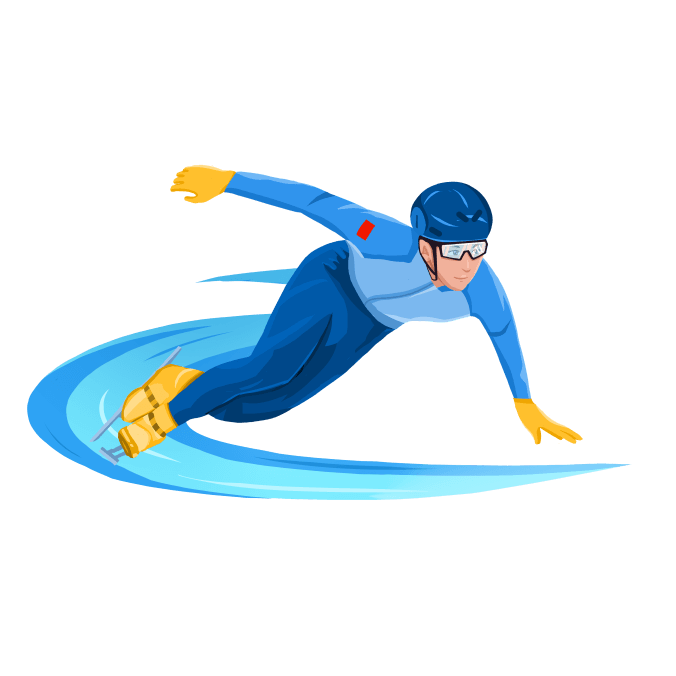 前言
01
这里可以用一段简洁的文字描述出本章中心思想，或者作为章节导语。还可以列出本章的小节标题。
体育教学过程是以教师为主导，学生为主体的认知过程。探讨体育教学过程的本质特征、规律及一般模式。其目的是为了推动体育教学质量的提高，实现体育教学过程的全面教育和全面发展的现代教学思想。
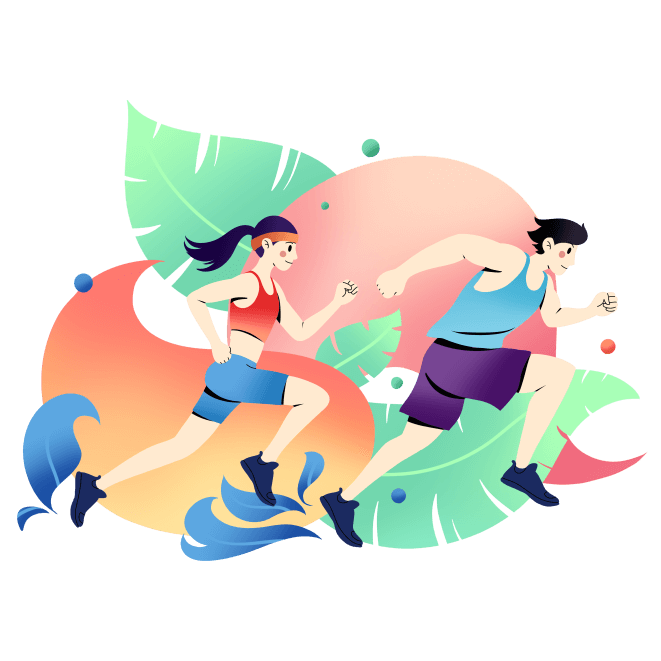 1
2
学校体育是学校教育的重要组成部分，它对提高民族素质，培养德、智、体全面发展的人材有十分重要的意义。近年来，随着学校体育教学改革的不断深入和发展，虽然取得了一些成绩，但还是存在一些弊端。
其中，突出的表现是在体育教学过程中如何实现两个最基本的转变：即以教师、书本为中心，向以学生为主体、学生活动为中心的教学思想的转变；以单纯的知识传授，向以学生的素质教育和能力培养的方向转变，追求教学过程对学生的全面教育和全面发展。体育教学过程是在教师的指导下，学生对体育活动的种认识过程。
3
4
在这个过程中，教师、学生、教学内容和教学手段4个要素，构成了教学过程相互联系、相互影响的动态结构，其中任何一个要素发挥不好，教学的效果就会受到影响。探讨教学过程的特征和规律，理安排教学过程中各要素的关系，建立和完善体育教学过程的模式，对提高教学过程的教育质量和水平有着积极的意义。
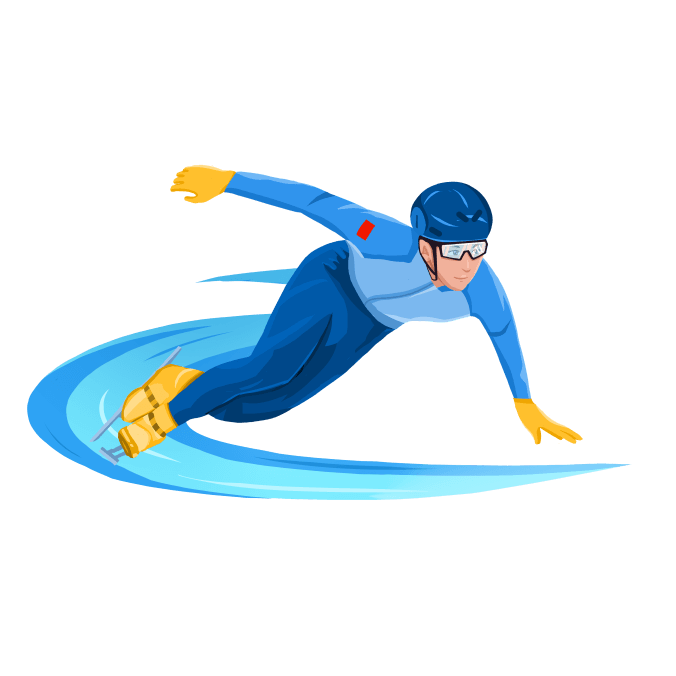 研究概况
02
这里可以用一段简洁的文字描述出本章中心思想，或者作为章节导语。还可以列出本章的小节标题。
在中国的教育体制下，对于体育教学的特点研究大致分为
中小学体育教学特点
高校体育教学特点
体育教学特点与体育教学评价
职业高中体育教学特点
行业PPT模板http://www.1ppt.com/hangye/
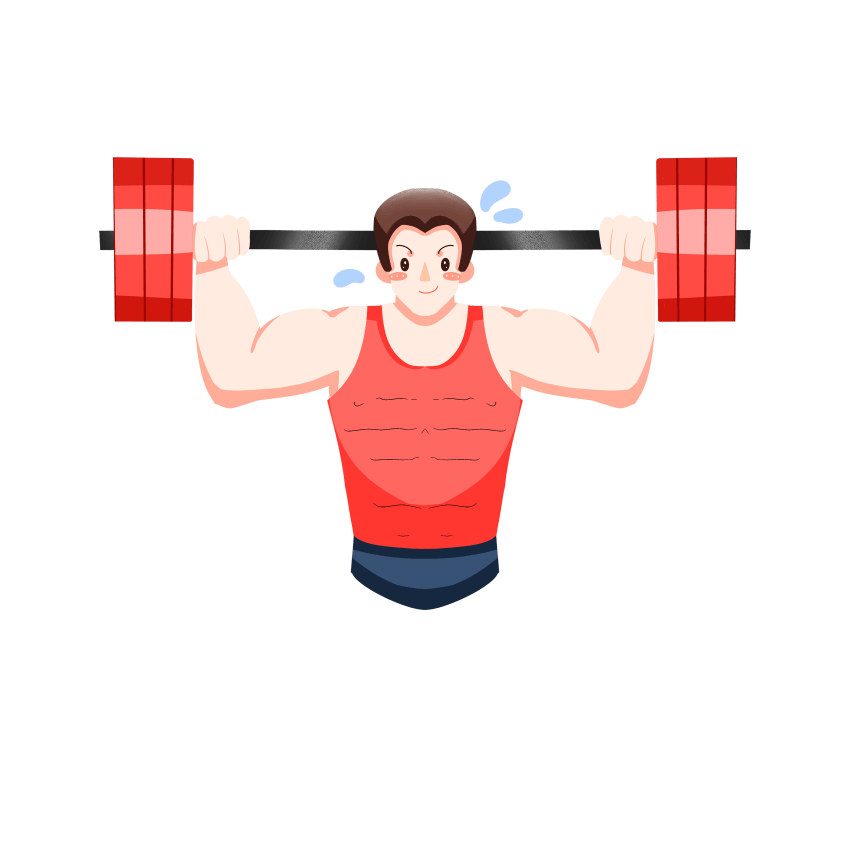 体育教学过程的规律是体育教学过程中普遍存在的必然联系，它是客观存在的不以人的意志为转移的内在的本质联系。体育教学过程的规律是经过往复循环的“实践—认识—再实践—再认识”过程，对体育教学过程各要素之间联系的领悟，进而对其进行抽象的概括和总结而形成的本质的内在联系。自觉运用体育教学过程的规律，能够提高体育教学的有效性。
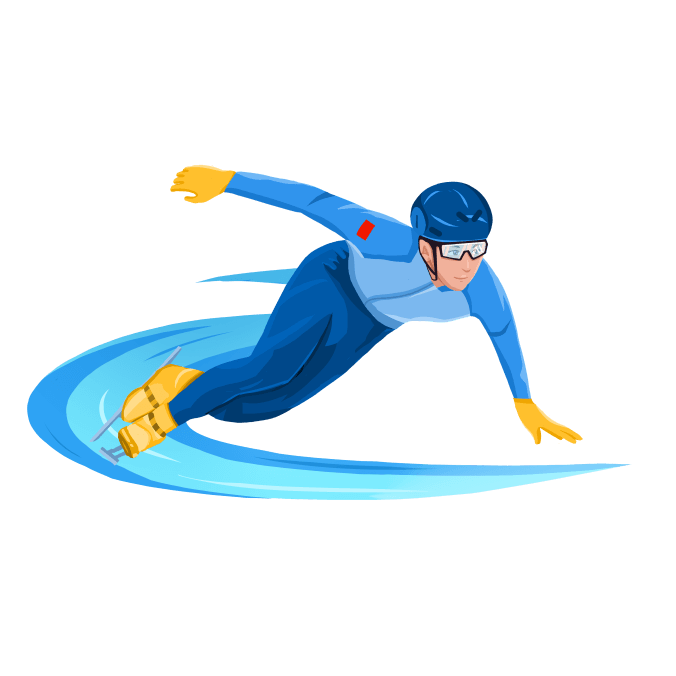 体育教学的特点
03
这里可以用一段简洁的文字描述出本章中心思想，或者作为章节导语。还可以列出本章的小节标题。
教学目标的多元性
授课活动的复杂性
体育教学目标既有强身健体、提高运动技能的目标，有调节情感、提高心理素质的目标，也有促进交往，建立和谐关系，规范运动行为，促进社会化等的目标。体育教学目标受政治、经济的制约影响比较大，在特殊的社会背景下，往往还会出现代偿性目标，如建国初期的军事与劳动目标。体育教学目标的多元性与其它学科教学目标相比，有过之而无不及。
为提高教学的有效性，体育教师课堂教学特点非常突出。不仅需要组织有序得当，还需要调控学生的运动负荷；不仅需要言传指导，还需要动作示范；不仅需要具备一定的教学素养，还需要掌握运动技能。体育教师的教授不仅是体力活动，也是智力活动。体育教师不仅是知识技术的传授者，也是活动的组织者。由此可见，体育授课活动不是看着那样简单，较理论学科的授课活动要复杂。
身心互动的统一性
内容编制的制约性
对于体育运动学习来说，学生不仅要动身，还要动心，“身心”并用才能完成学习任务。体育教学单靠记忆、识记和理解不能掌握运动技术、形成运动技能，同样也不能增强体质。只有学生通过身心不断进行运动体验，来强化自身的本体感知觉，来促进新陈代谢的同化作用，才能形成技能，才能增强体质。另外，学生在学习过程中身心互动性比较强，除了师生的互动外，还有学生之间的互动，如相互保护与帮助，相互合作或竞争等。可见，学生在教学活动中，既有身体活动，也有心理活动，并且身心活动统一于教学过程中。
体育教学内容不仅包括体育理论知识内容，还有身体锻炼内容和体育运动项目内容，各内容在教学中所占比重的多少，都将受到体育教学目标和教学时间制约。另外，虽然体育教学内容中有些运动内容之间逻辑性不是很强，但这些内容也不能随意编制，不仅要考虑内容的功能与价值，还要考虑学生的身心特点，还要切合当地和本校的实际情况。
环境管理的重要性
体育教学大都在室外或体育场馆里进行，这些场地环境受外围影响比较大，特别是户外，还受季节和气候的影响。另外，学生在体育活动中流动性的特点，也使开放性的教学环境的管理更加复杂。教学的安全性、健康性、有效性等都要求重视教学环境的管理。
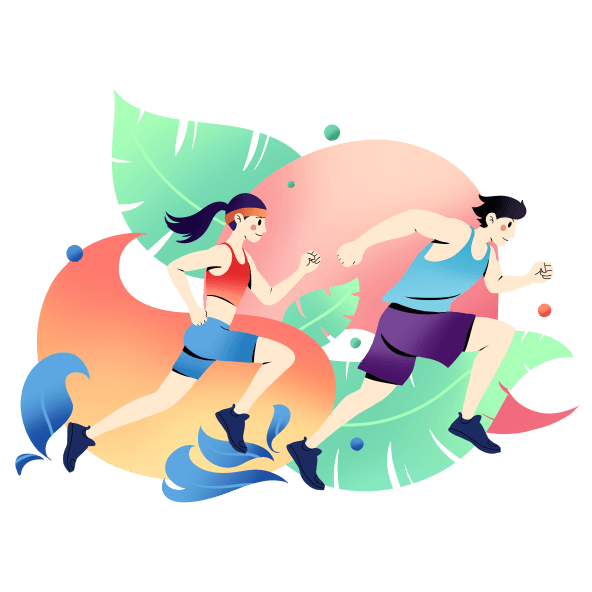 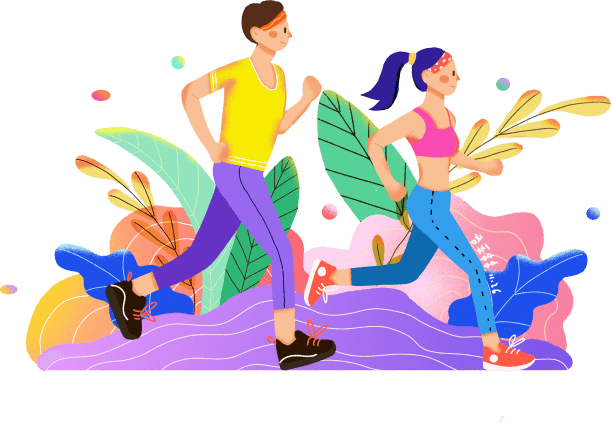 体育教学的特点的依据
教学目标
教学手段
充分达到运动量
教师为主导
以学生为主体
教学内容
培养良好的体育兴趣
教学环境
辅助德智全面发展
培养终身体育意识
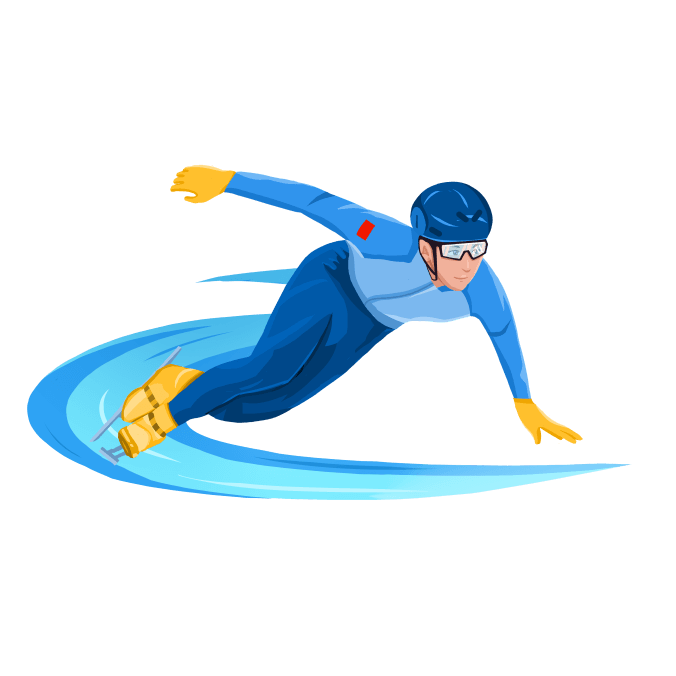 体育教学的规律
04
这里可以用一段简洁的文字描述出本章中心思想，或者作为章节导语。还可以列出本章的小节标题。
要遵循与学生身心发展水平相适应的规律
要遵循学生生理和心理指标起伏变化规律
教育和教学必须与学生身心发展水平相适应，这是一条基本规律，体育课也必须遵循这条规律。体育课要促进学生的一般发展和特殊发展，这就要求体育课的目标要定得适当，教学方法，手段等也要适当。要达到这点，就必须了解学生的现有发展水平，针对学生的“最近发展区”，促进其不断发展。
在体育课的教学活动过程中，学生生理和心理方面，都承受着不同强度和数量的负荷，引起一系列生理和心理指标的变化。由于在体育课的教学过程中，学生有各种不同的学习活动方式，如听讲、观察、进行身体练习、帮助同伴以及休息等等，这些方式的改变，对学生身心有着不同的影响，于是学生机体生理指标和心理指标的变化便呈现出波浪型，这种高低起伏的变化是体育课教学特有的，是客观存在的，体育课的进行要遵循这个规律，保持合理的生理、心理起伏变化的节奏。
要遵循感知、思维和实践结合规律
要遵循掌握体育知识技能螺旋式上升的规律
体育课上学生大部分时间是在从事身体练习，耳、眼和机体等感官直接感知动作，大脑积极思考如何行动，机体去协调做动作，其中，直接感知是基础，思维是核心，实践是归宿。这三个环节是紧密结合的，缺少哪一个都会影响体育课教学的效果。因此，这也是体育课必须遵循的。
体育课教学要向学生传授有关的知识、技术、技能等。一种知识、技术、技能掌握以后，如果不及时强化，就会遗忘或消退。在前面传授的知识、技术、技能，有时由于某种原因面中断复习、巩固，便会出现知识、技术、技能衰退现象，后面的体育课就应改变这种现象，使前面学习的知识、技术、技能得到巩固、完善和提高。所以，学生掌握体育知识、技术、技能螺旋式上升，也是体育课教学应遵循的一条规律。
演示完毕 谢谢观看
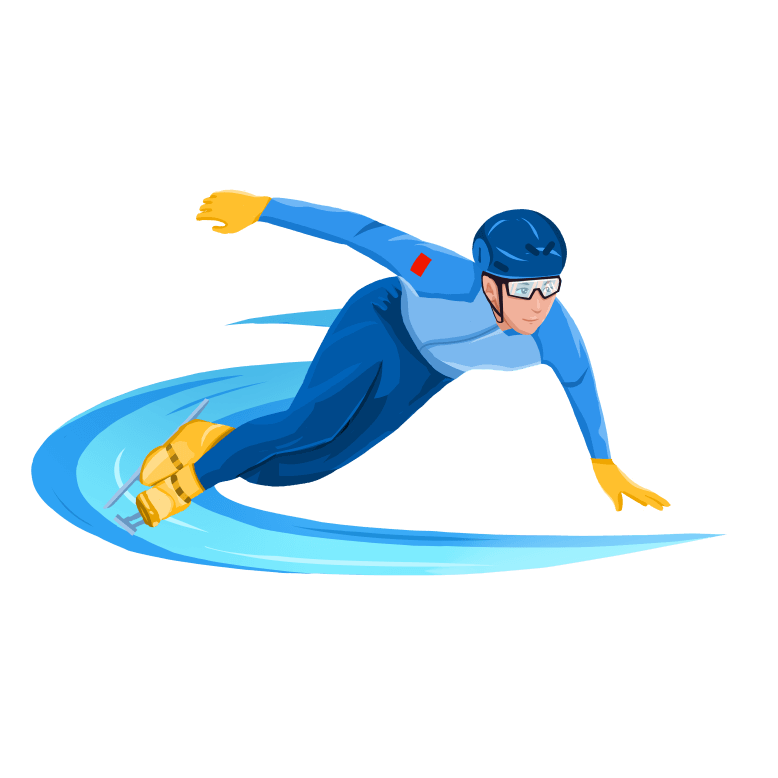 Characteristics and laws of Physical Education Teaching
这里可以用一段简洁的文字描述出本章中心思想，或者作为章节导语。还可以列出本章的小节标题。这里可以用一段简洁的文字描述出本章中心思想，或者作为章节导语。还可以列出本章的小节标题。
宣传人：优页PPT
宣传日期：20XX